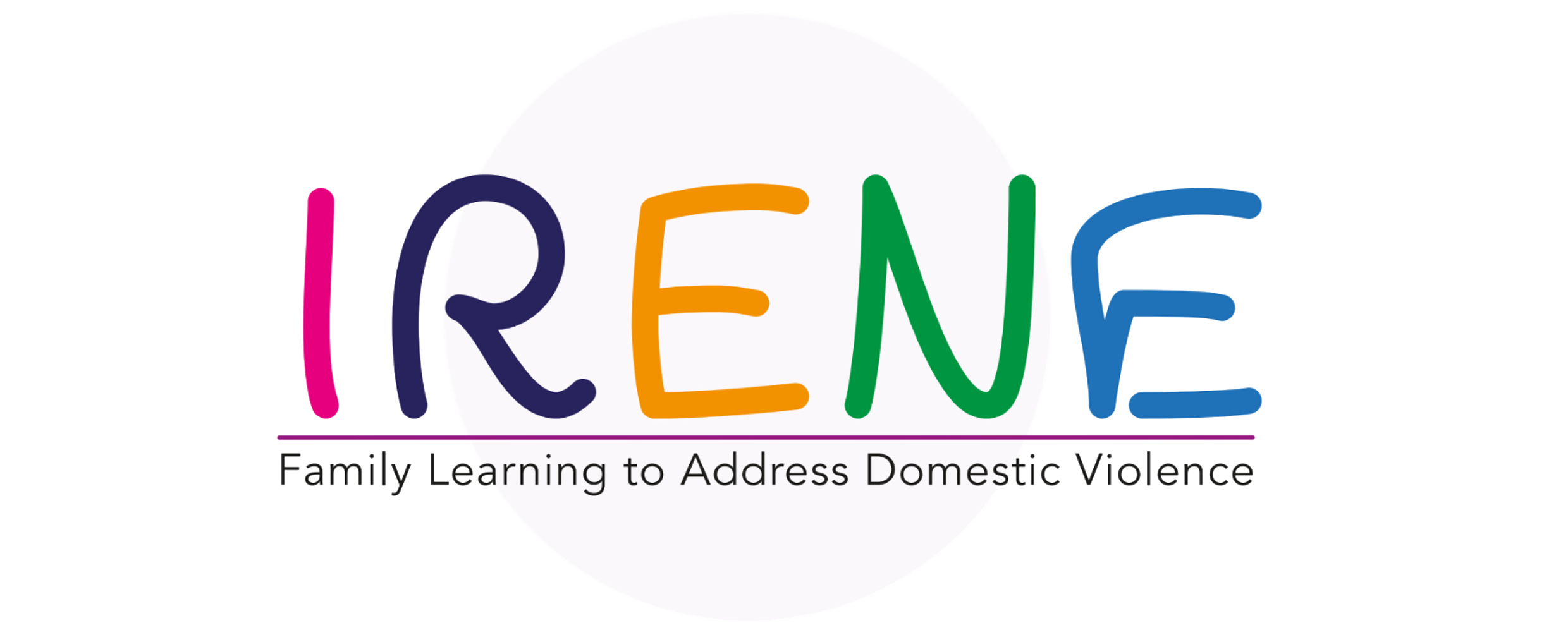 Samo-opieka i zachowanie dobrostanu emocjonalnego
Sesja 1.
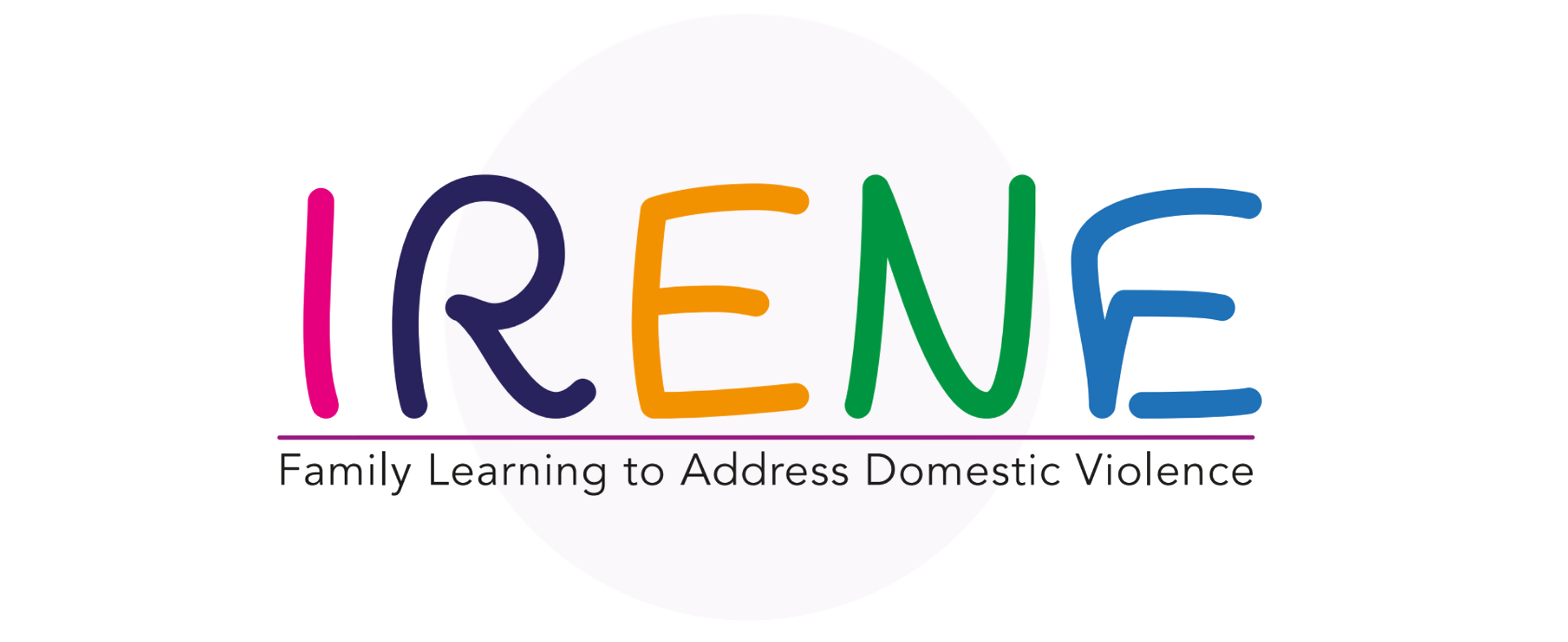 W tym module przedyskutujemy
Czym jest dobrostan?

Znaczenie dobrostanu

Czym jest samo-opieka i dlaczego jest ważna?
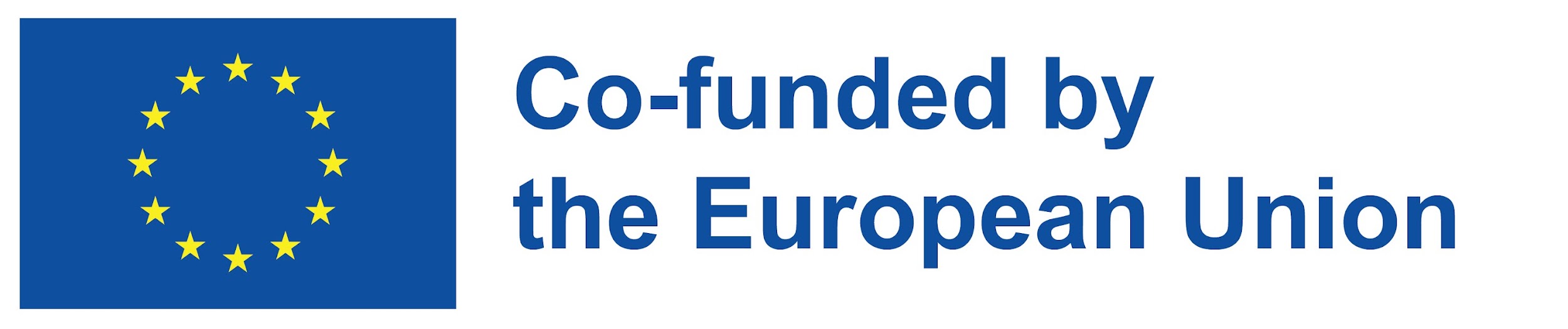 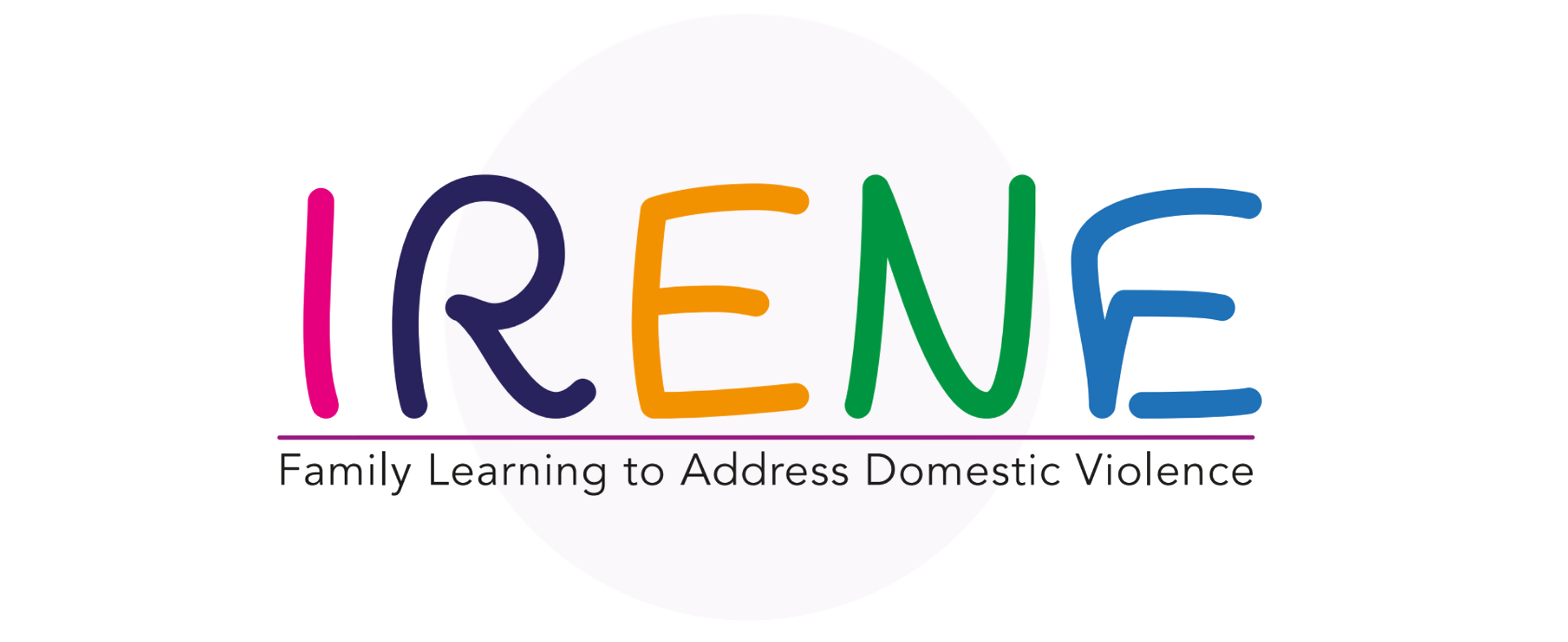 Czym jest dobrostan?
Dobre samopoczucie to dobre samopoczucie z samym sobą, z otaczającym światem i dobre funkcjonowanie w codziennym życiu, przez większość czasu. 
Dobre samopoczucie to znacznie więcej niż to, że jesteś szczęśliwy lub masz dobre zdrowie psychiczne. Obejmuje ono również stopień zadowolenia z życia, poczucie celu i poczucie kontroli.
Jest wiele rzeczy, które mogą wpłynąć na nasze samopoczucie. Należą do nich ćwiczenia, dieta, poczucie przynależności, związki, kariera, dbanie o siebie, duchowość, pieniądze, miejsce zamieszkania i poczucie celu.
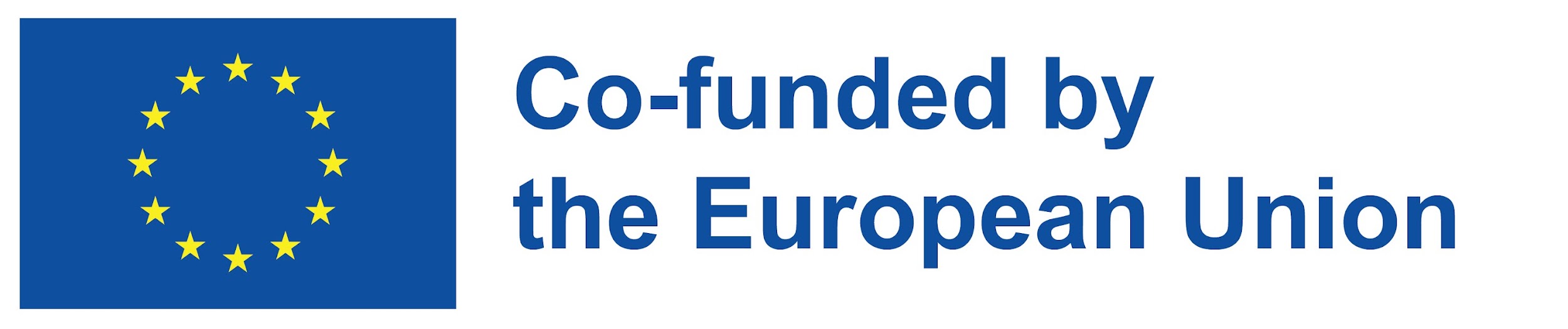 [Speaker Notes: There are many things that can influence your wellbeing. These include exercise, diet, sense of belonging, relationships, career, self-care, spirituality, money, where we live, and sense of purpose. Mental wellbeing doesn't have one set meaning. We might use it to talk about how we feel, how well we're coping with daily life or what feels possible at the moment. Good mental wellbeing doesn't mean you're always happy or unaffected by your experiences. But poor mental wellbeing can make it more difficult to cope with daily life.]
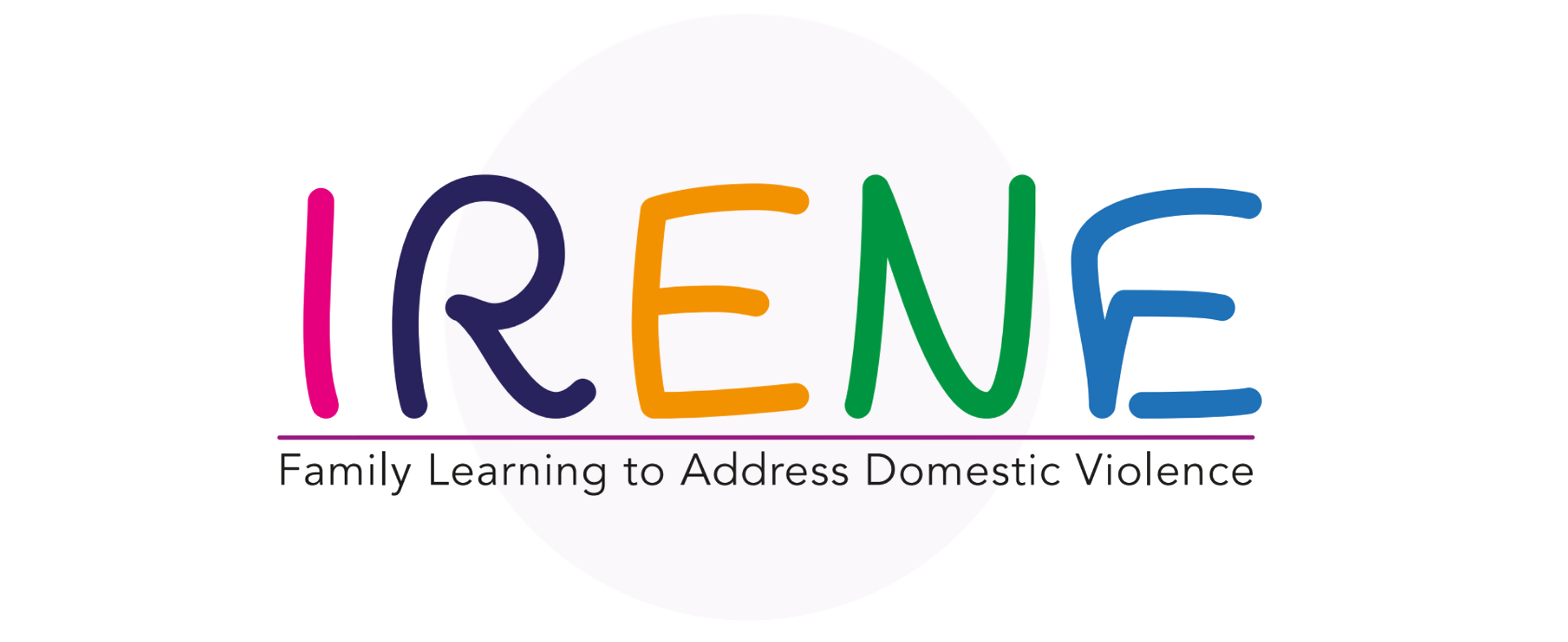 Dlaczego to takie ważne?
Dobre samopoczucie ma fundamentalne znaczenie dla ogólnego stanu zdrowia jednostki, jej zdolności do pokonywania trudności i osiągania tego, czego pragnie w życiu.
Odgrywa ono rolę we wspieraniu naszego zdrowia psychicznego, dając nam większą zdolność do zarządzania naszymi myślami, uczuciami i zachowaniami. 
Wszyscy jesteśmy zachęcani do dbania o nasze fizyczne samopoczucie, ale nie zawsze kładzie się taki sam nacisk na dbanie o nasze samopoczucie psychiczne.
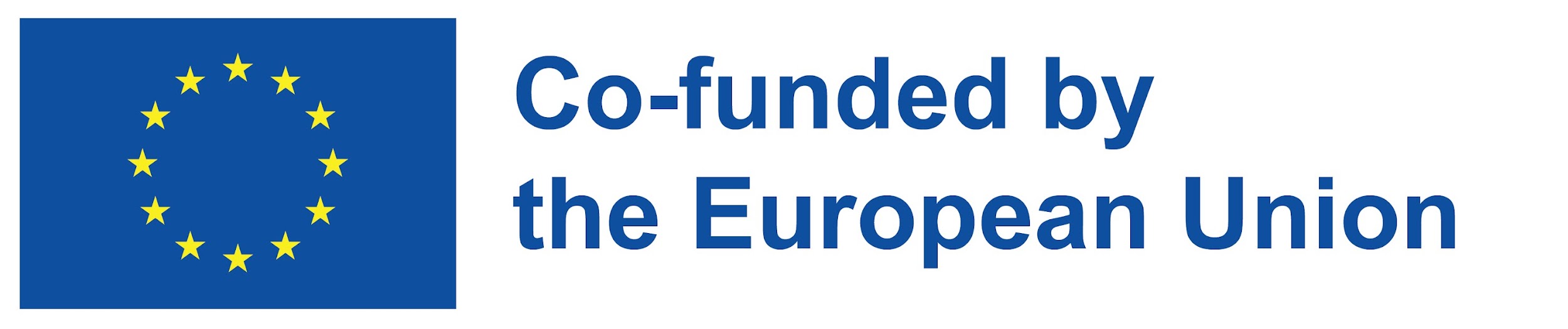 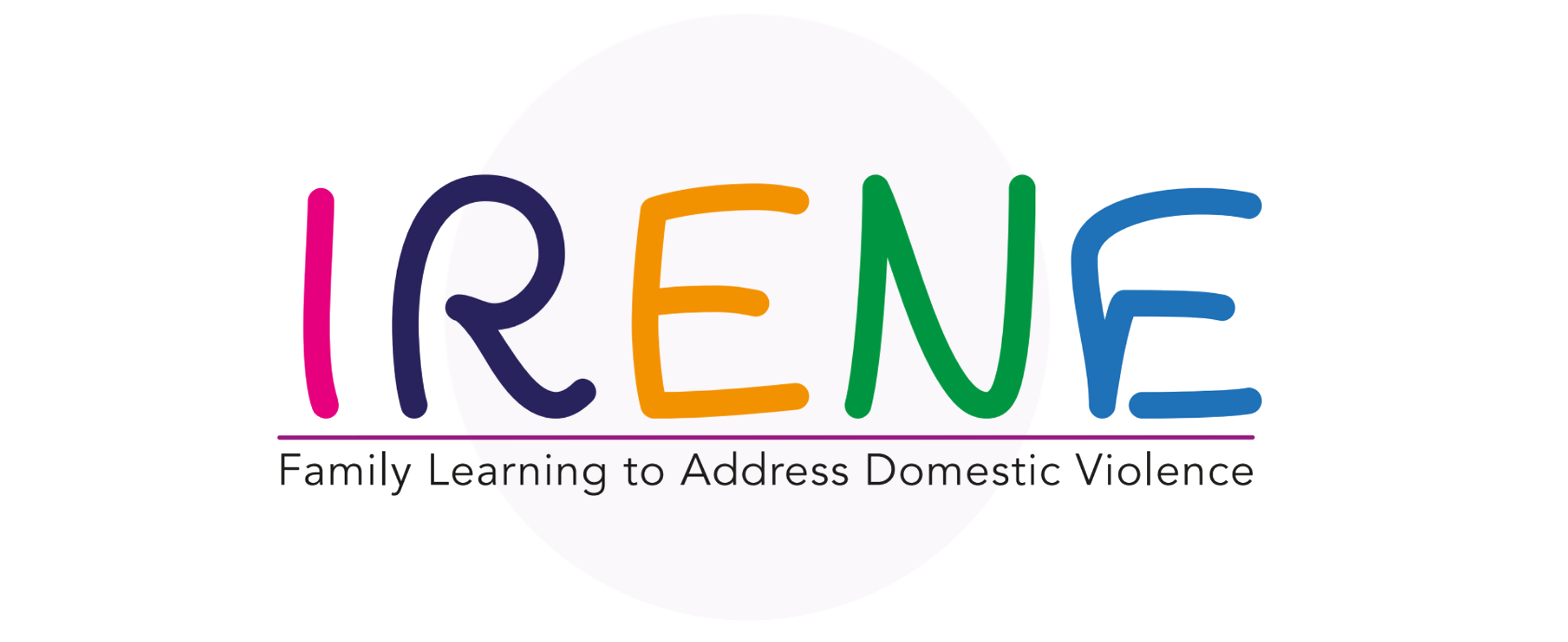 Czynniki pogarszające nasz dobrostan
Bycie zbyt zajętym, aby zrobić sobie przerwę
Relacje rodzinne i romantyczne
Stres
Brak snu
Zmartwienia finansowe
Brak ćwiczeń
Słaba dieta
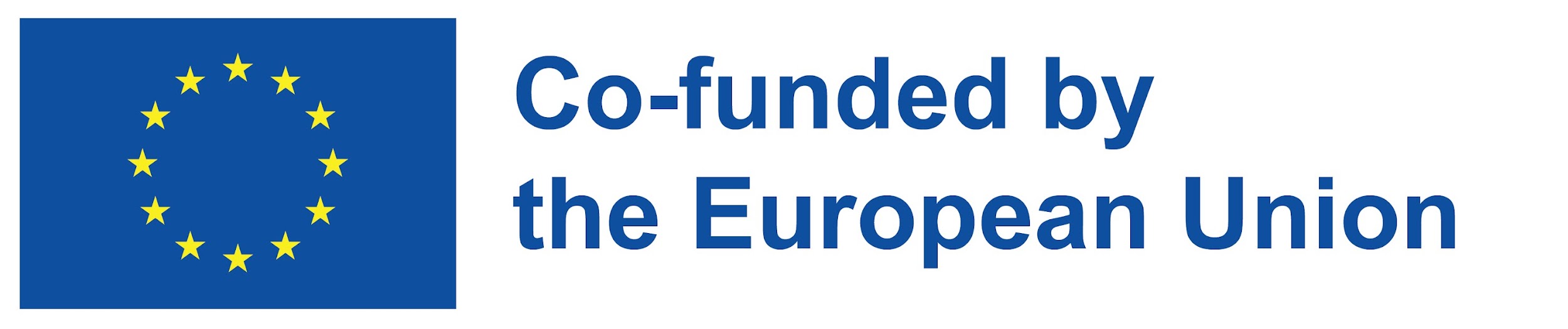 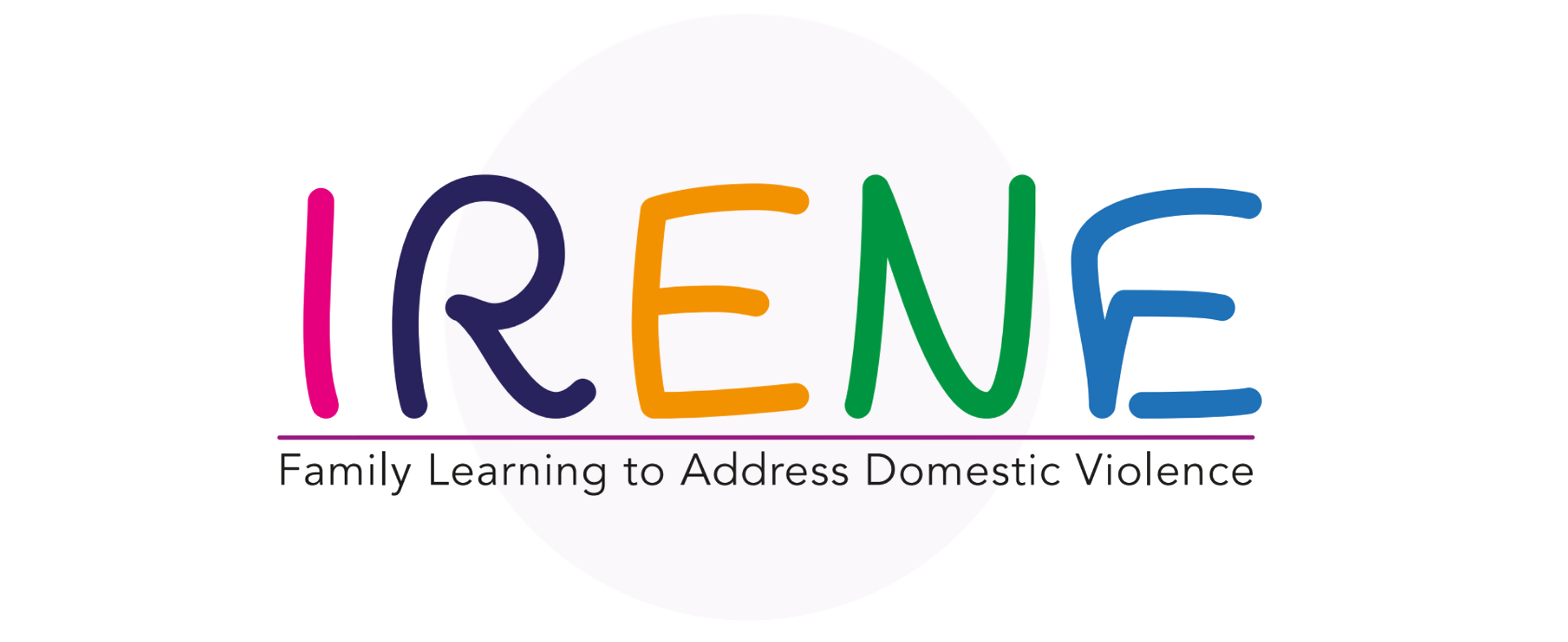 Ćwiczenie 1: co wpływa na twoje samopoczucie?
Dyskusja: co wpływa na Twój dobrostan.

						(10 min)
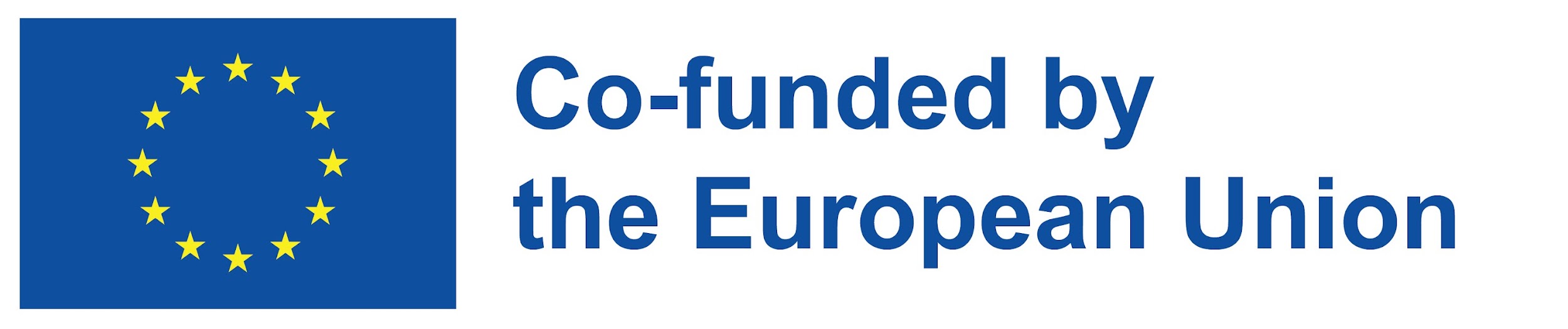 [Speaker Notes: Most of us put some time and effort into trying to maintain our physical health by eating healthy foods and exercising. However, we don’t tend to put the same effort into maintaining our mental health. We brush our teeth everyday. We try to eat well and exercise. But what do you to stay well?]
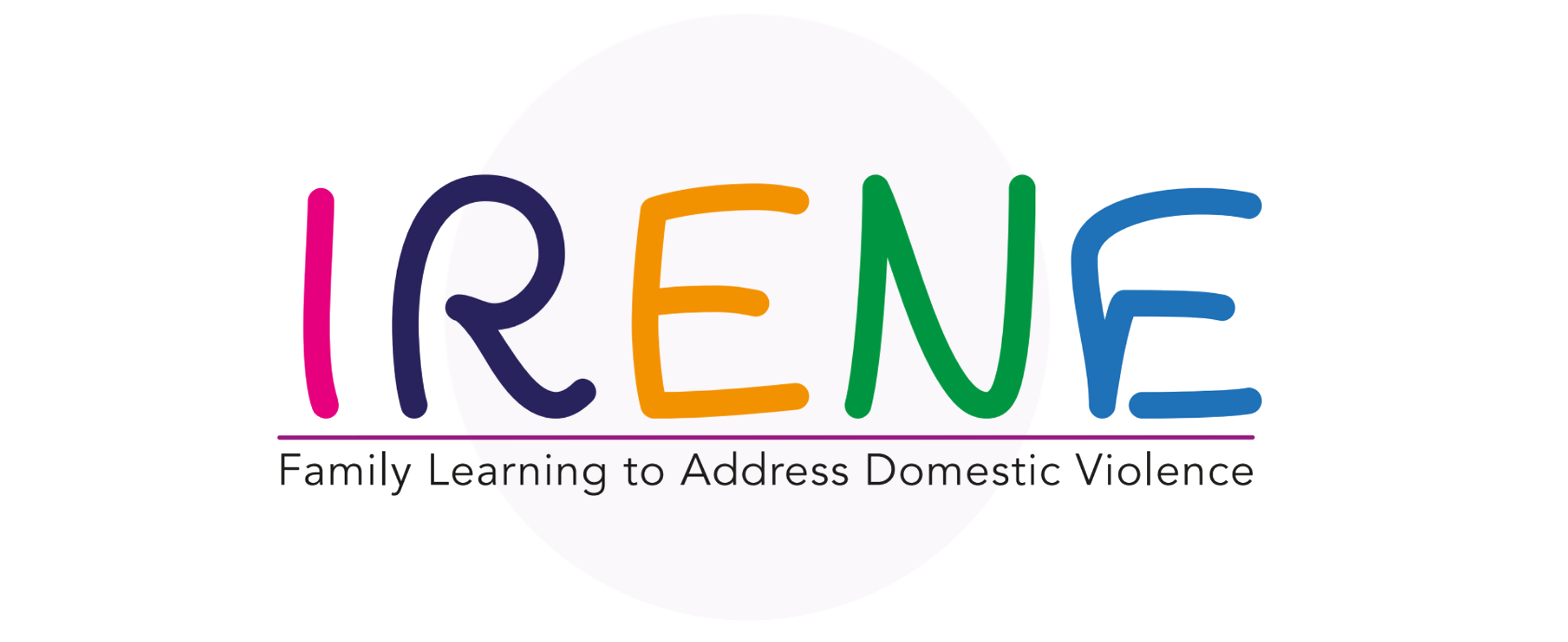 Skala dobrostanu
Skala dobrostanu może pomóc zmierzyć, jak czujemy się na skali.  

Kiedy czujemy się dobrze i wszystko idzie dobrze, możemy być wyżej na skali.

Kiedy nie czujemy się tak świetnie, możemy być niżej na skali. Nawet zmiana naszej pozycji na skali o jeden punkt może być korzystna
10
5
1
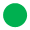 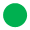 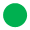 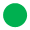 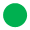 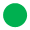 6
7
2
8
4
9
3
Połowicznie
Słabo
Optymalnie
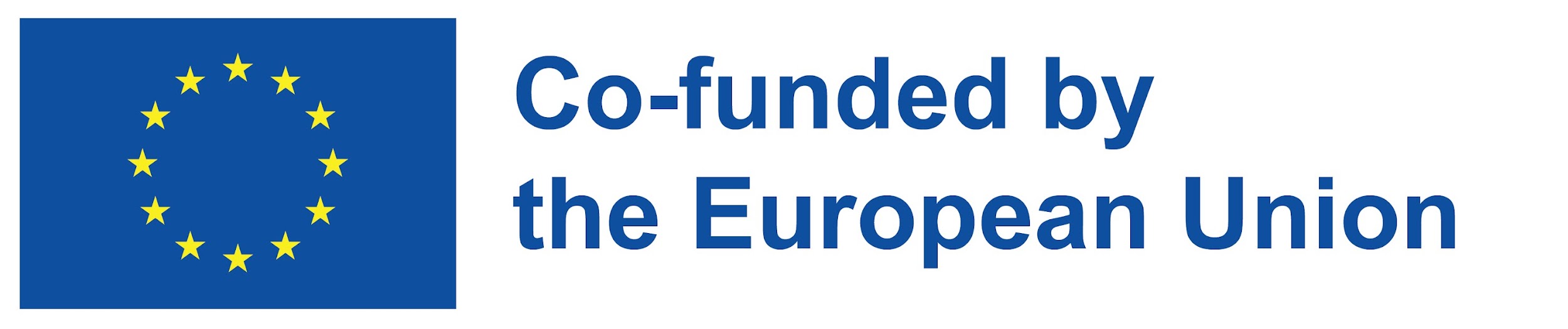 [Speaker Notes: We have a scale and depending on what is going on in our life we move up or down the scale. When we feel good, we may be closer to 10 or higher up the scale. However, when we are feeling stressed or angry or sad, we might be lower down the scale. The good news is that you can always adjust your position on the scale.]
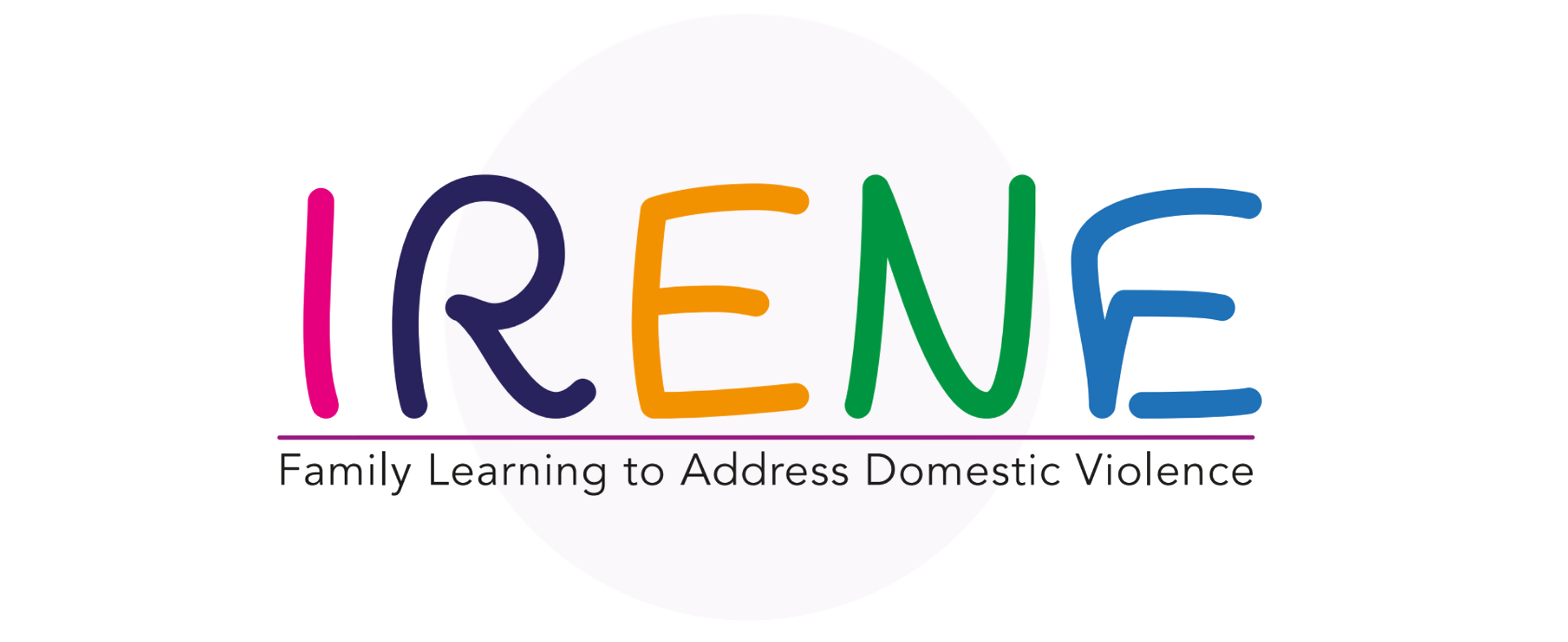 Skala dobrostanu
Jeśli jesteś na poziomie 5 na skali, możesz zrobić coś, co poprawi Twoje samopoczucie i przesunie się w górę skali. Na przykład pójść na spacer lub porozmawiać z przyjacielem. Może to również zapobiec dalszemu przesuwaniu się w dół skali.  

Nie przytłaczaj się! Bądź realistą i staraj się skupić na przesunięciu tylko jednego lub dwóch punktów na skali w danym momencie. Pamiętaj, że celem NIE jest osiągnięcie 10!
10
5
1
Optymalna sytuacja
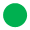 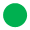 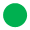 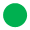 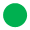 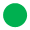 6
7
2
8
4
9
3
Słabe samopoczucie
W połowie
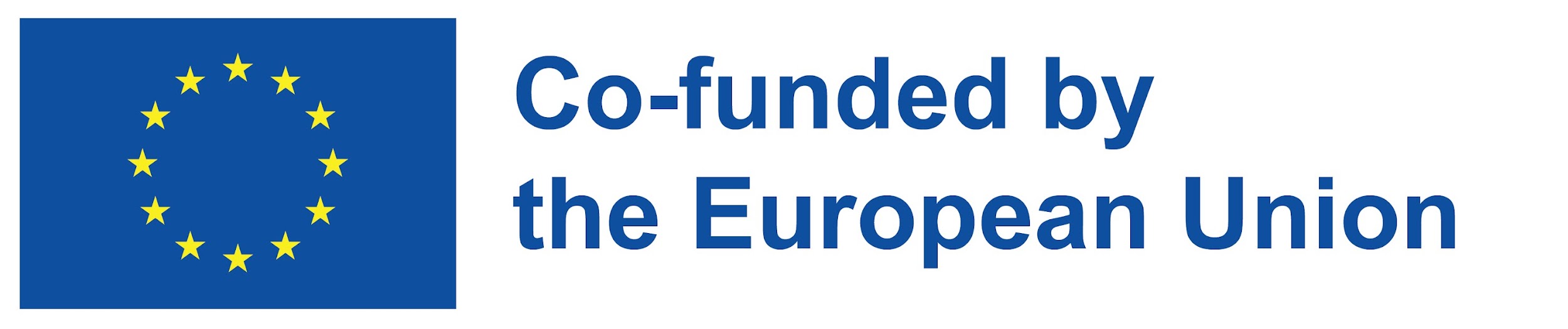 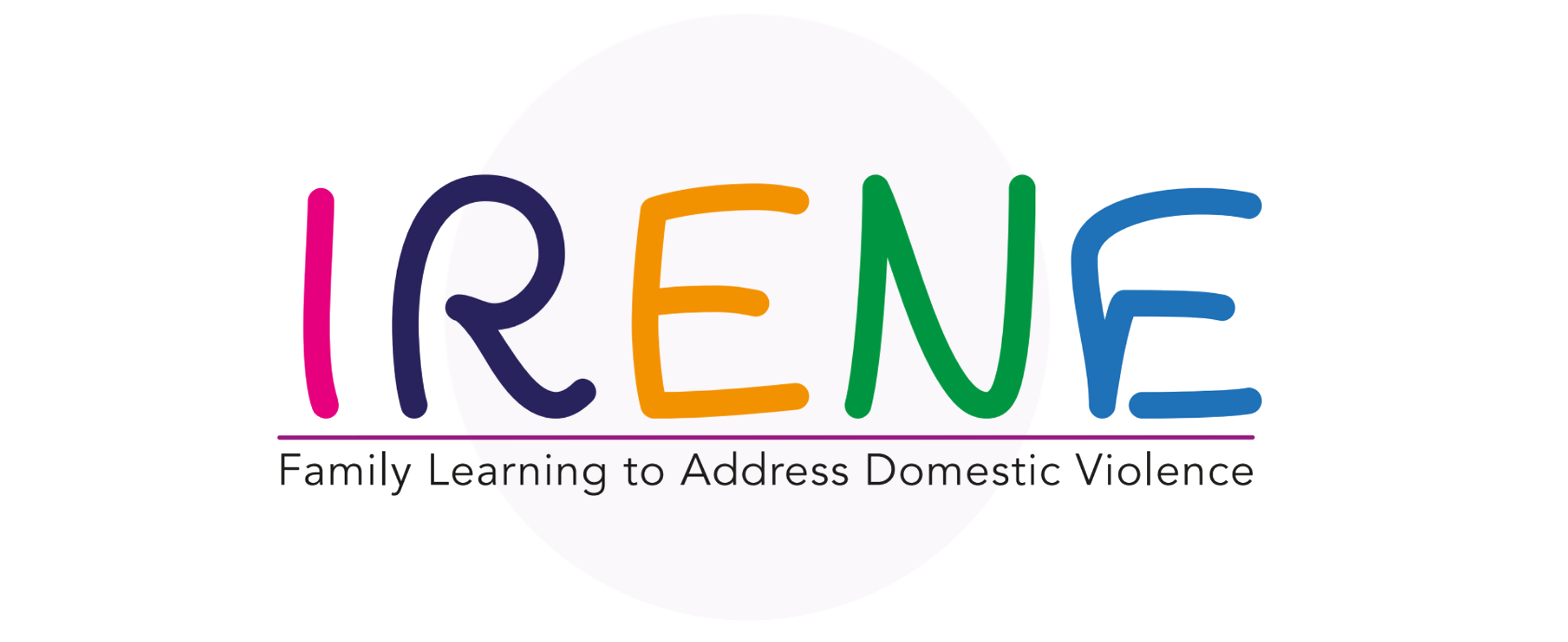 Ćwiczenie 2: Stwórz listę czynników stresujących i mocnych stron
Gdzie jesteś na skali dobrostanu?

Przed jakimi wymaganiami, zobowiązaniami stoisz?

Wypisz wszystkie swoje zdolności, które pomogą sobie z tym poradzić

Co możesz zrobić, żeby stawić czoła sytuacji używając swoich silnych stron?    (20 min)
To jest Twoja prywatna praca i nie będzie udostępniona nikomu innemu
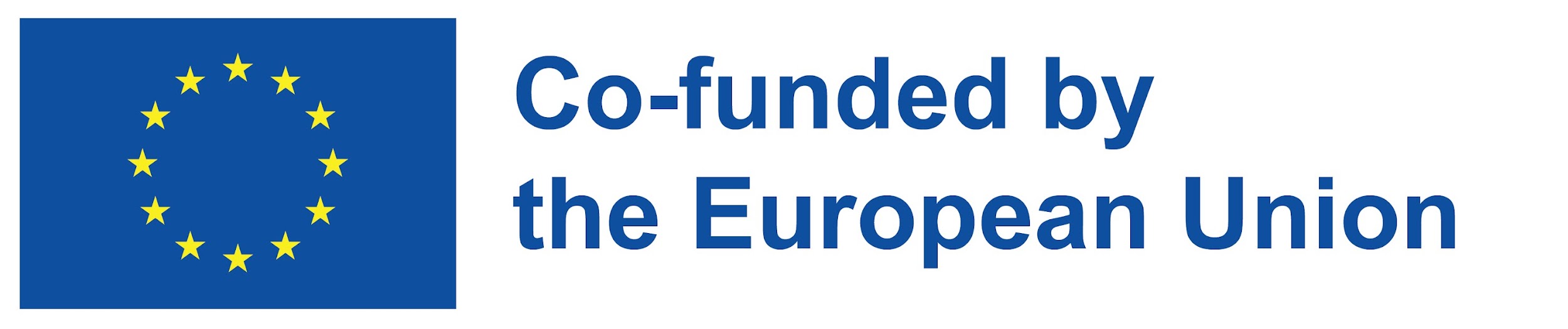 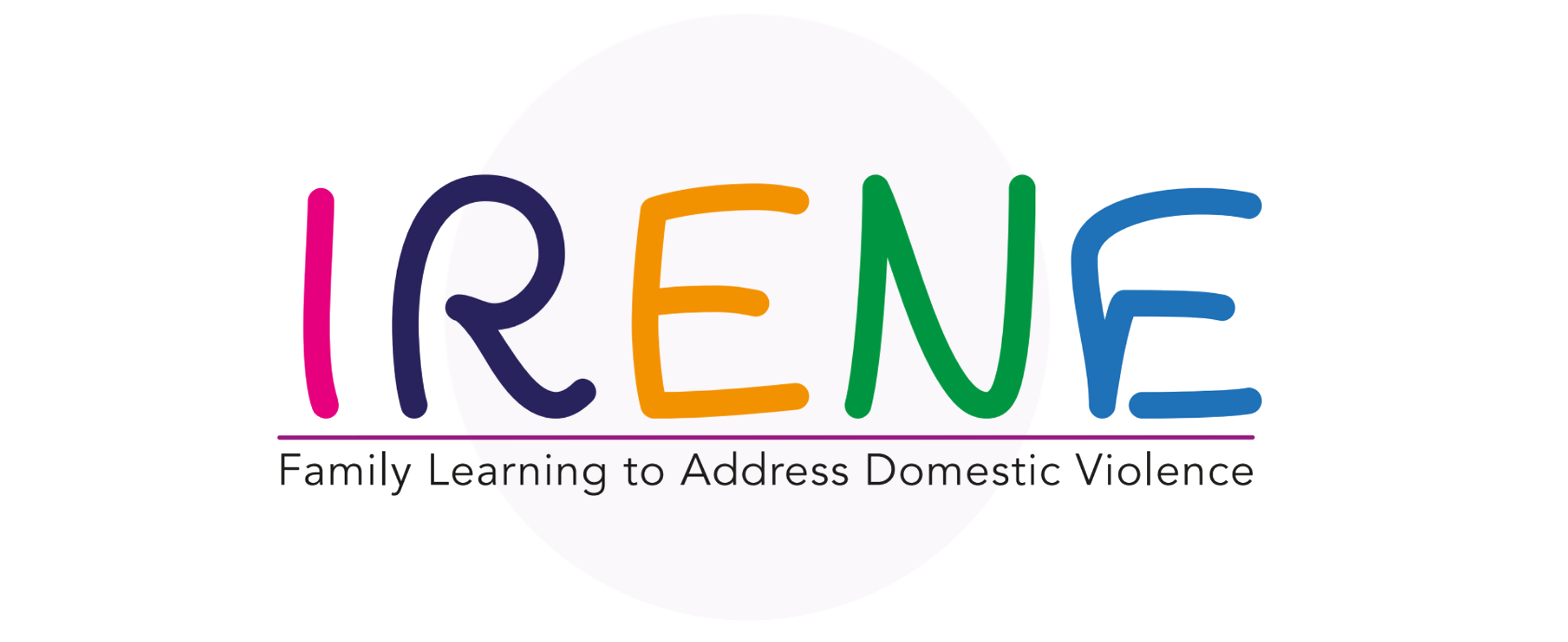 Samo-opieka
Ćwiczenie – dyskusja o samo-opiece

Co znaczy dla Ciebie troska o siebie?

Dlaczego wg Ciebie jest tak ważna? 
Czy przeznaczasz czas na dbanie o siebie? Dlaczego to robisz lub nie?
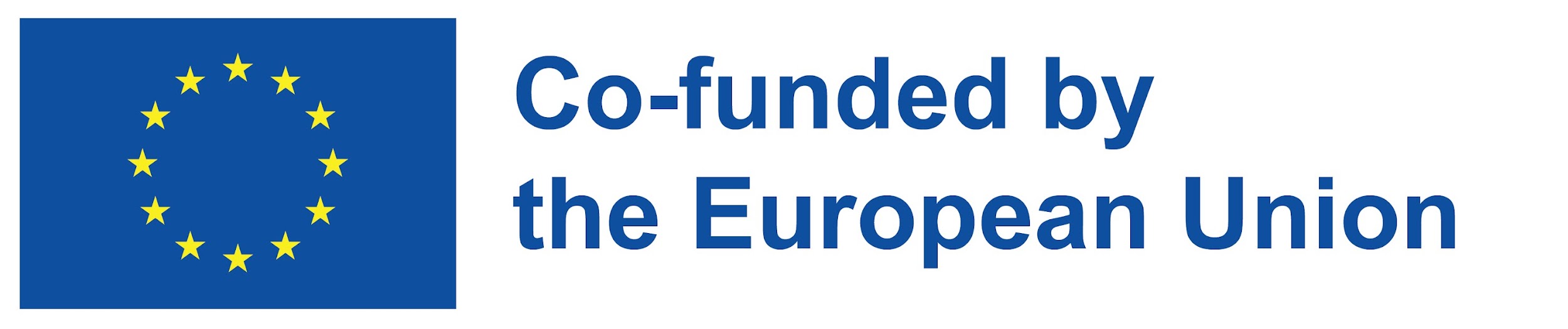 [Speaker Notes: Self-care is the practice of taking action to preserve or improve one's health. It involves taking action to develop, protect, and improve mental and physical well-being. There is no right or wrong way to care for ourselves. Self-care is unique to each individual but there are some key areas to focus on for everyone.]
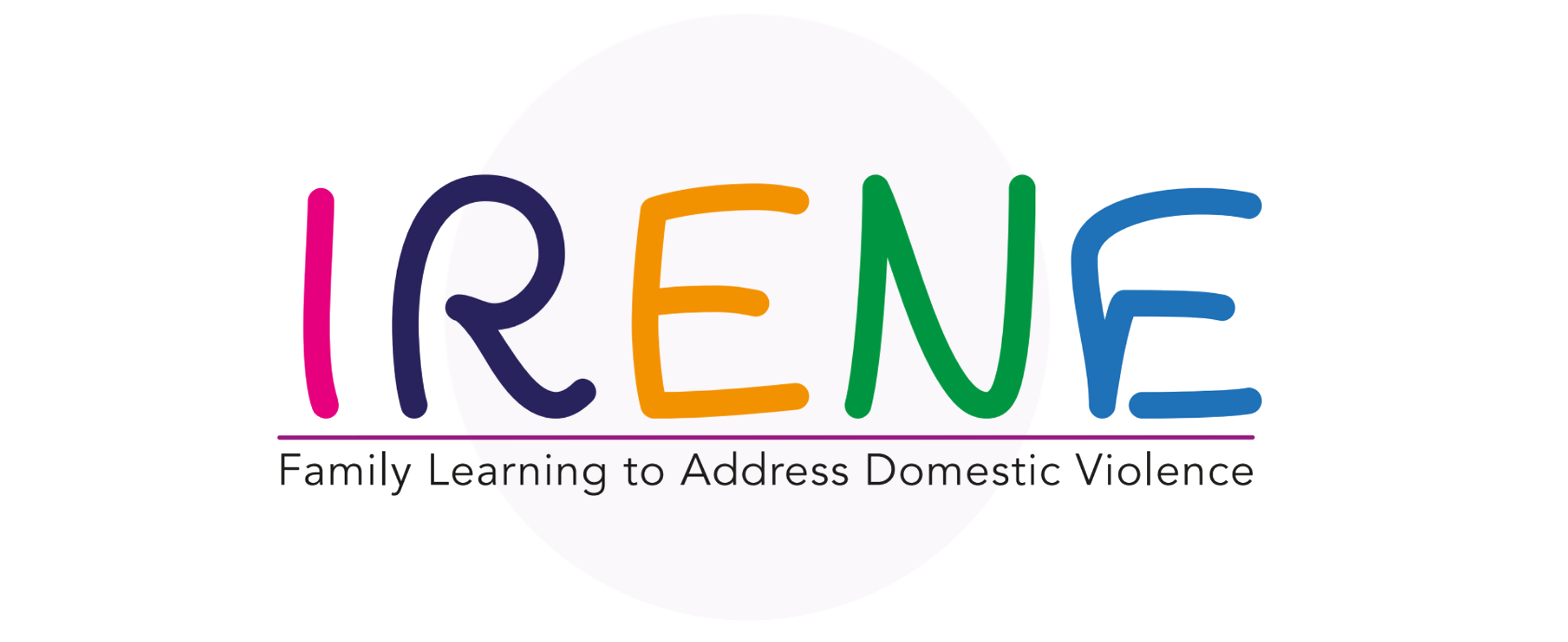 Czym jest samo-opieka
Samoopieka to praktyka podejmowania działań i robienia rzeczy, które pomogą Ci zadbać o Twoje samopoczucie. 

Samoopieka jest różna dla każdego i to, co działa na jedną osobę, może nie działać na inną.

Strategie samoopieki nie muszą być wielkie - coś tak prostego jak 15-minutowy spacer może być korzystne. Albo oglądanie ulubionego programu telewizyjnego.

Nie zawsze jest łatwo praktykować dbanie o siebie, zwłaszcza w przypadku matek, które mają tendencję do przedkładania potrzeb rodziny nad swoje własne.
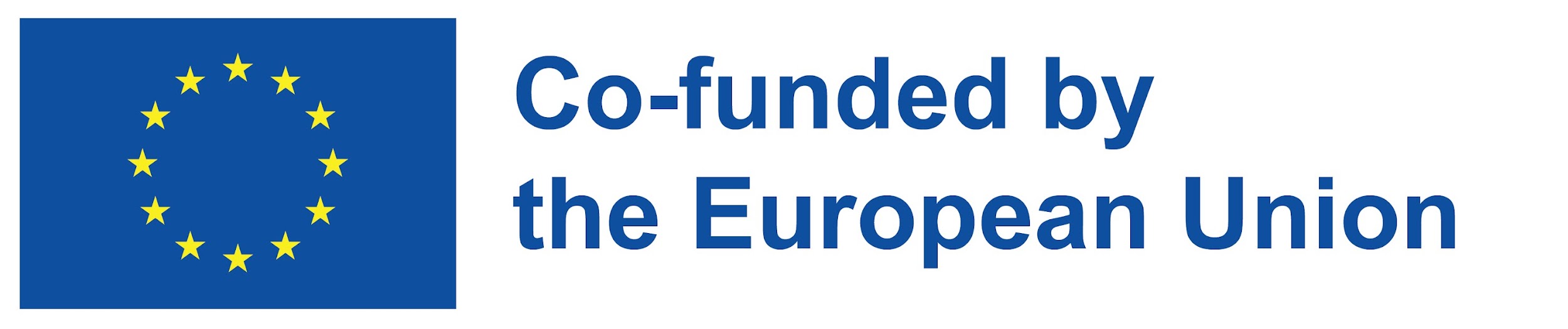 [Speaker Notes: Giving your body a break from sitting while you are studying or working is important. This doesn't have to mean running a marathon or spending all your time at the gym. It can be as simple as taking a walk at lunch. Or doing some stretches every hour. Schedule this time into your day to make sure you do it.]
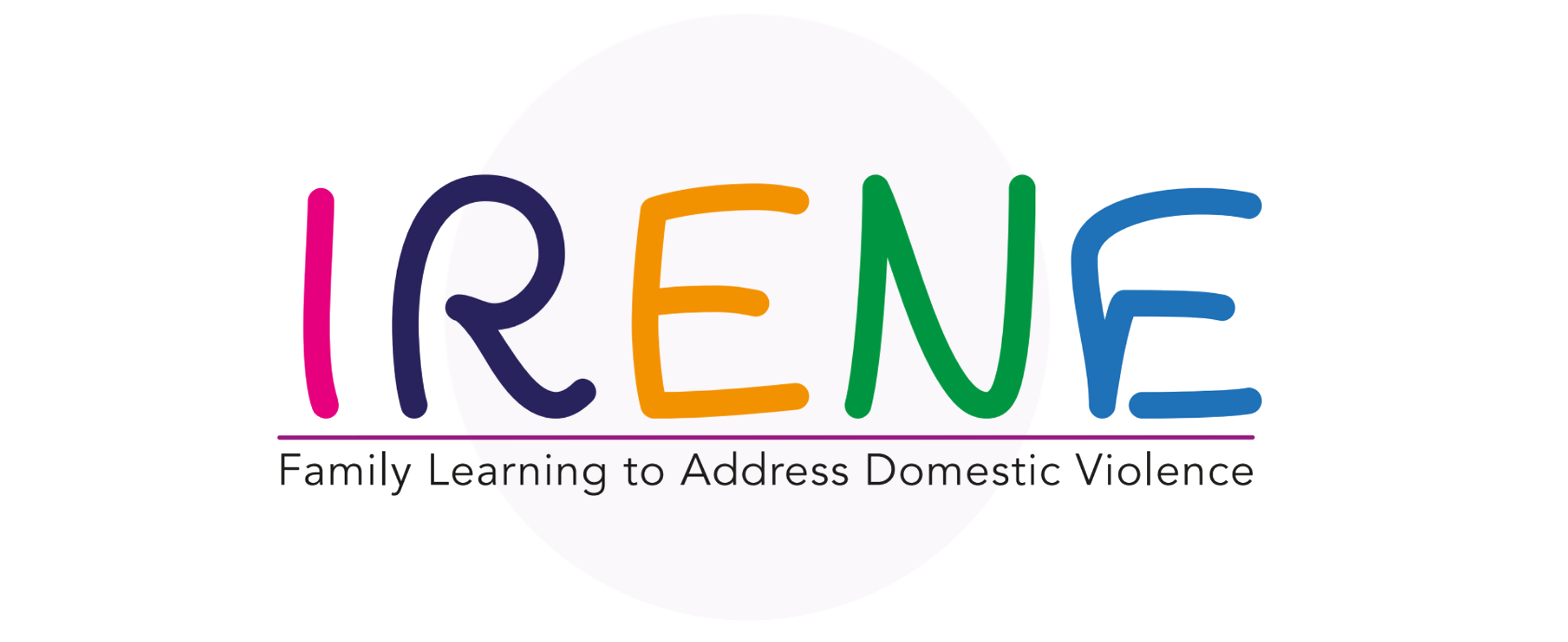 Dlaczego jest ważna?
Możesz nie myśleć, że masz czas na samoopiekę, ale na dłuższą metę, jeśli nie zrobisz dla niego czasu, rzeczy mogą się nawarstwiać, aż wszystko będzie zbyt przytłaczające.

Pomyśl o wiadomości z samolotu, aby najpierw założyć własną maskę.
Możesz myśleć, że to brzmi samolubnie, aby umieścić siebie najpierw, ale to NIE jest. Pamiętaj, że samochód nie będzie jeździł na pustym baku. 

Włączając małe strategie dbania o siebie do swojego dnia/tygodnia w krótkim okresie czasu, możesz pomóc zapobiec wypaleniu w dłuższej perspektywie.
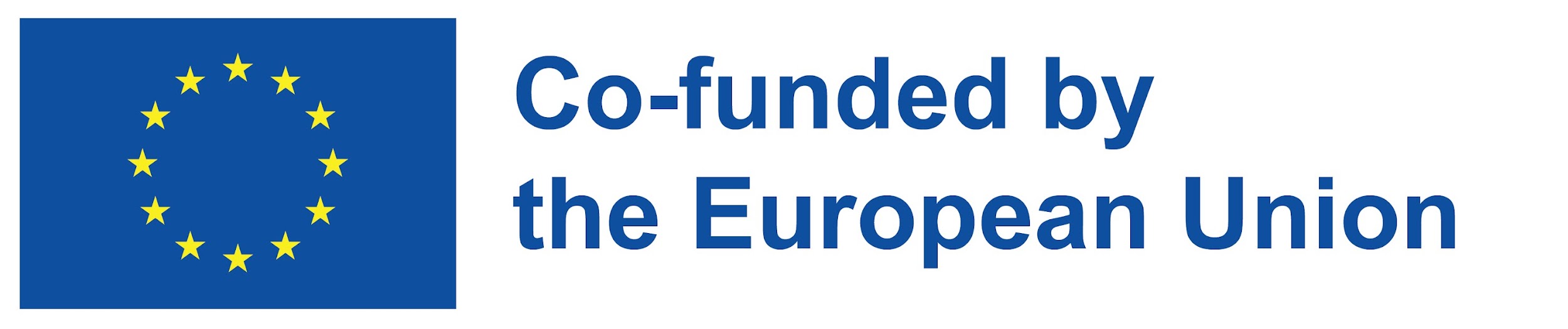 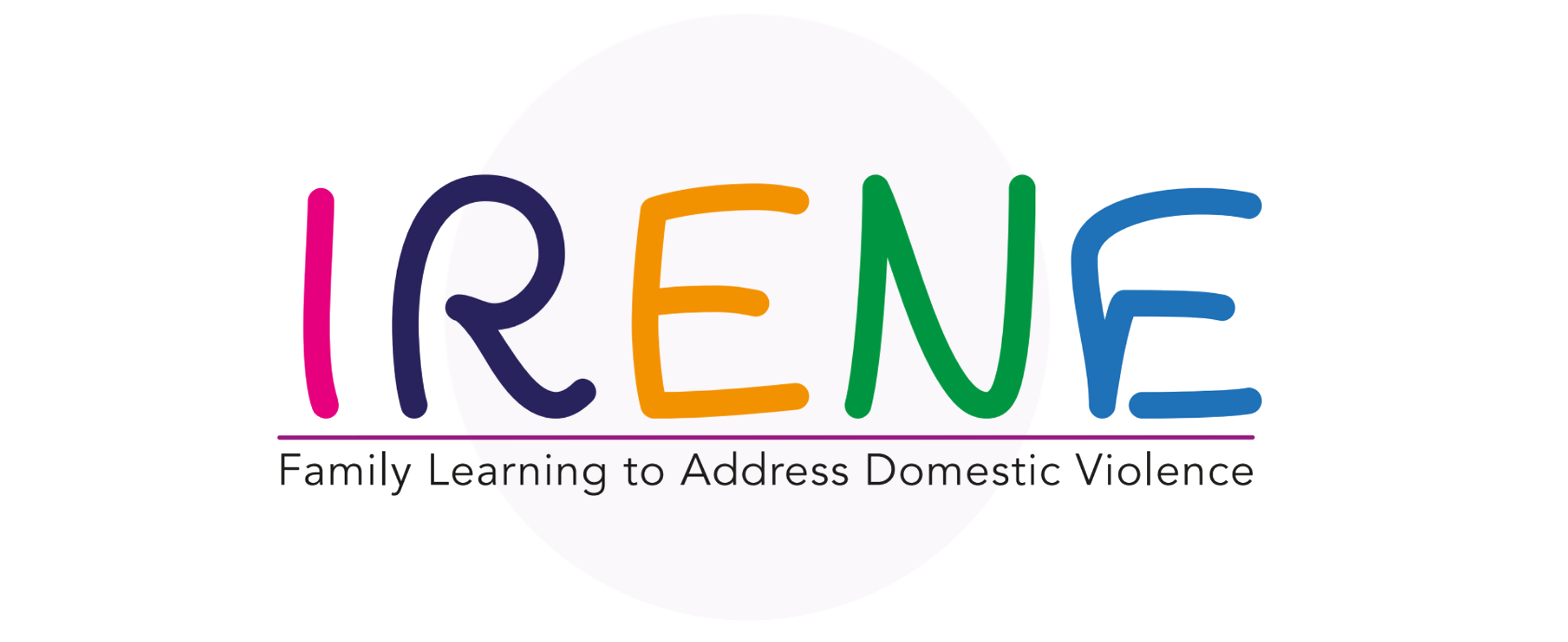 Strategie zadbania o siebie
Strategie samoopieki nie muszą być wielkimi rzeczami! Proste rzeczy są bardziej praktyczne i łatwiejsze do wdrożenia, a działają równie dobrze!

Strategie dbania o siebie omówimy szerzej na następnym warsztacie
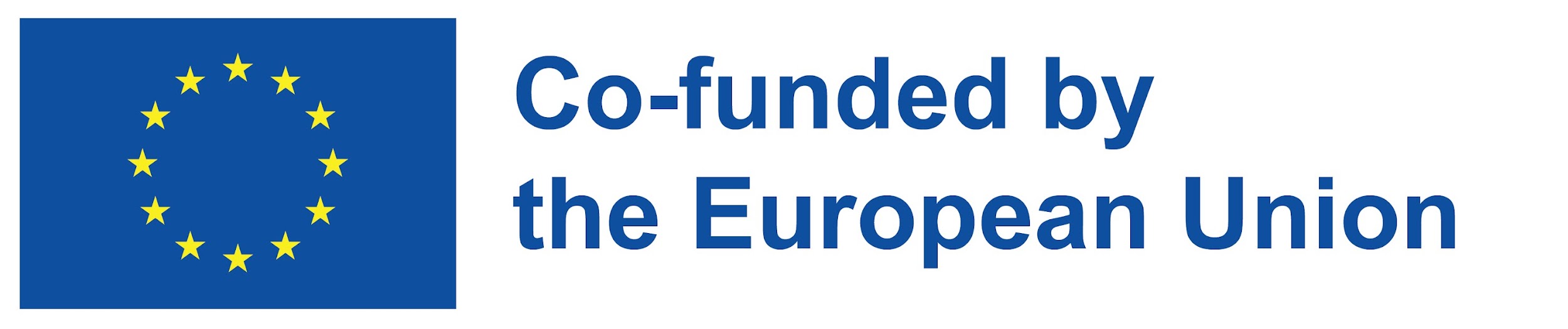 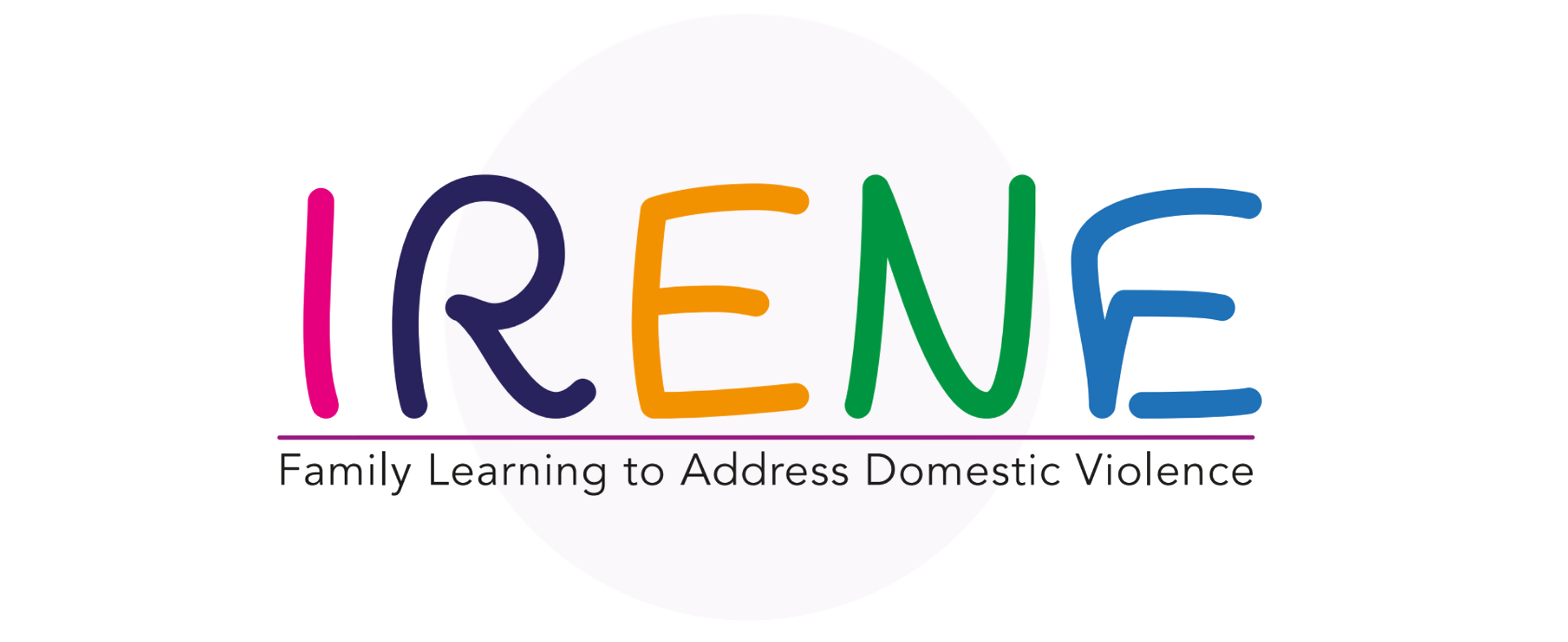 Podsumowanie
W tym warsztacie omówiliśmy:

Czym jest wellbeing i jak dbać o swoje samopoczucie

Znaczenie dbania o siebie 

Dlaczego trzeba znaleźć na to czas

W następnej sesji porozmawiamy o strategiach dbania o siebie i o tym, jak stworzyć plan poprawy dobrostanu.
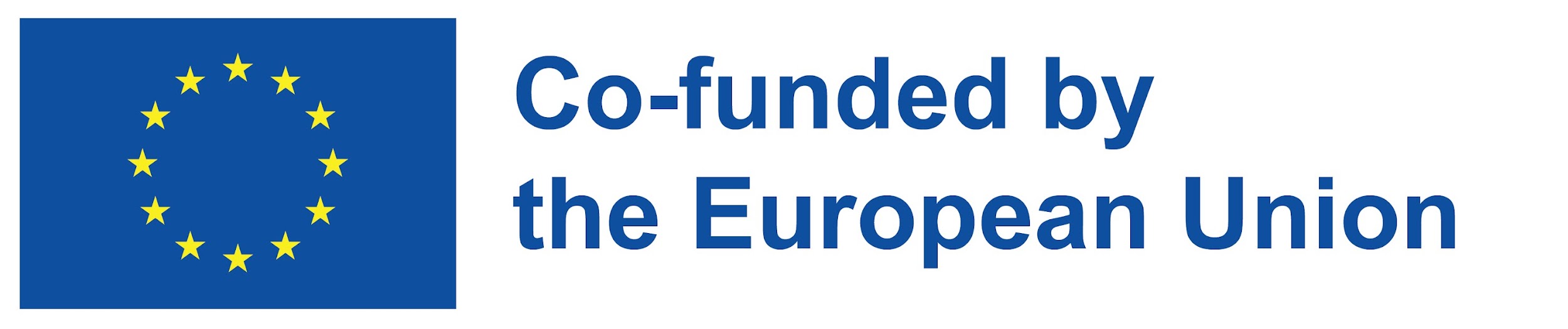 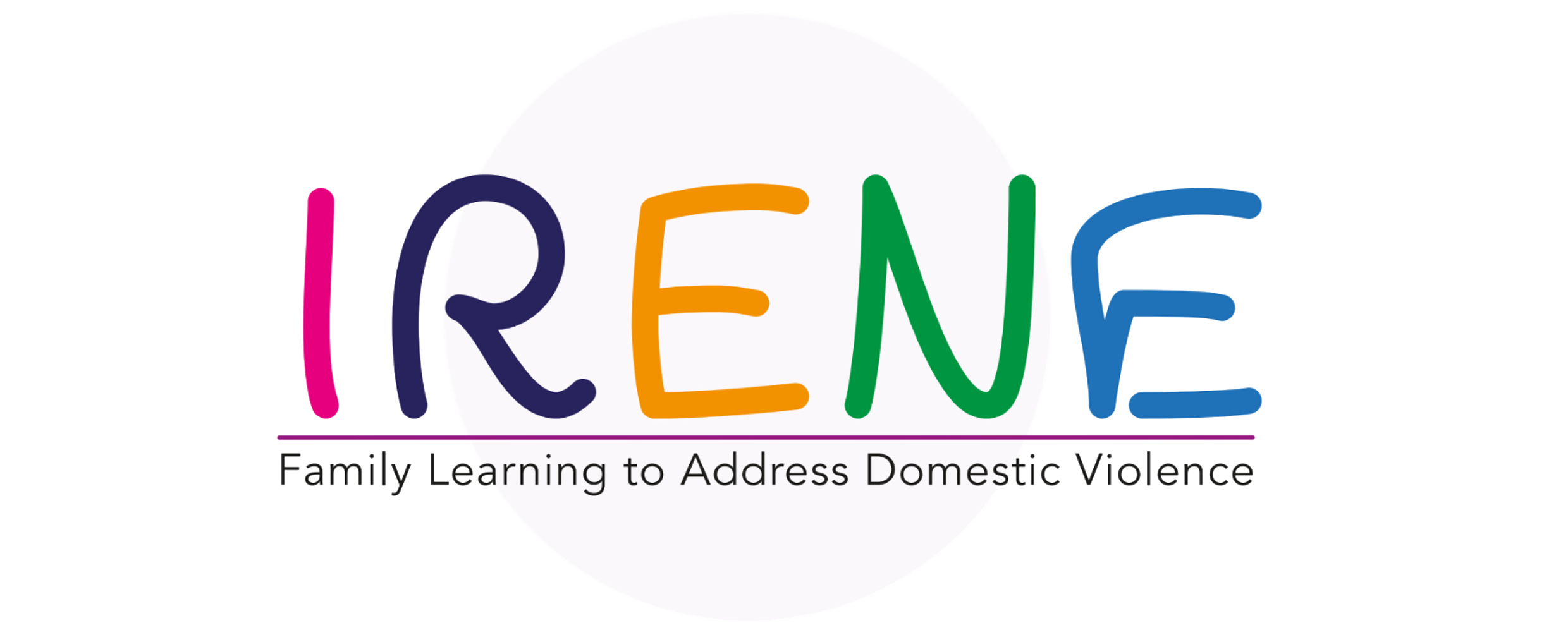 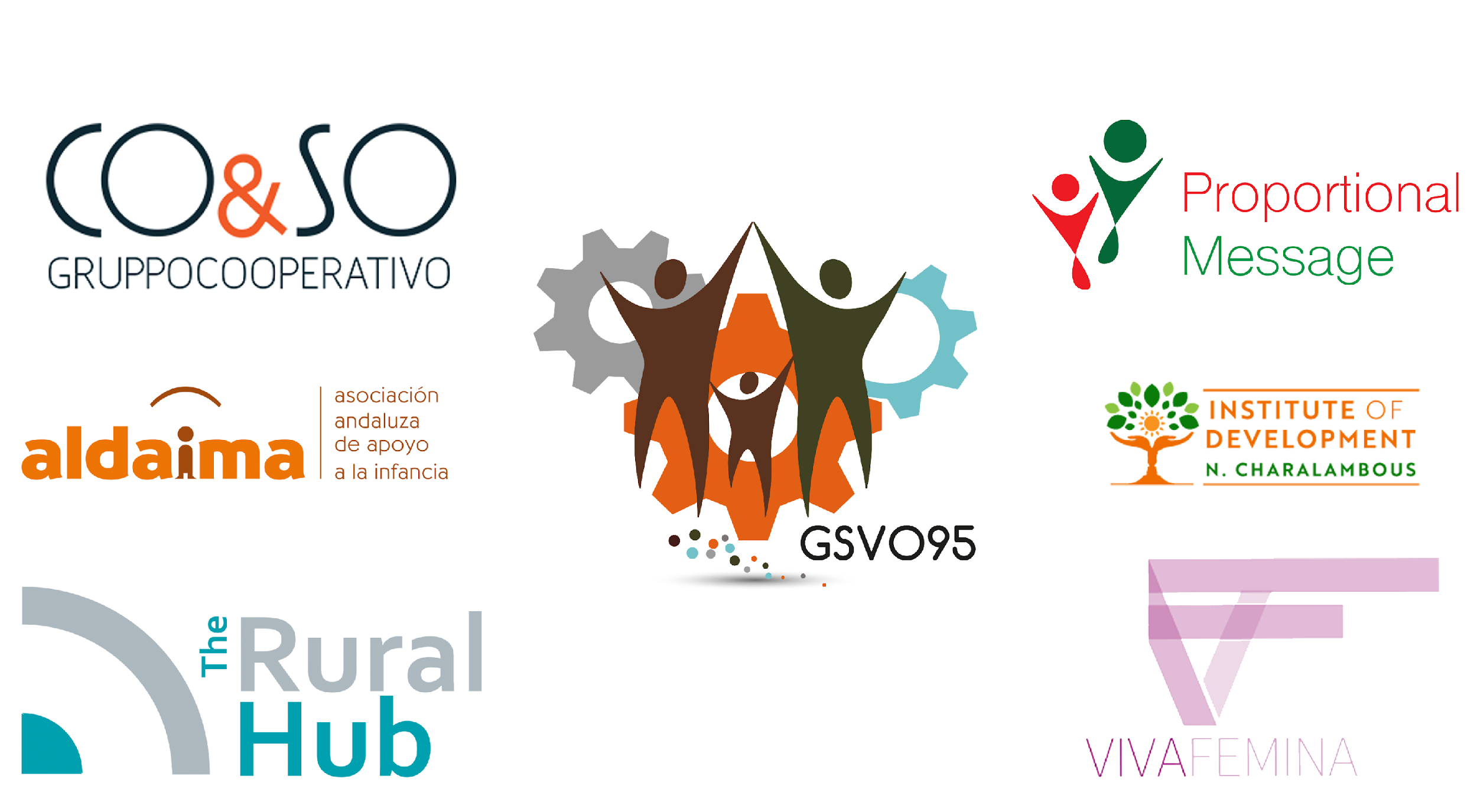 “The European Commission’s support of this publication does not constitute an endorsement of the contents, which reflect the views only of the authors, and the Commission can not be held responsible for any use which may be made of the information therein.” 
Project Number: KA220-ADU-07F8F183
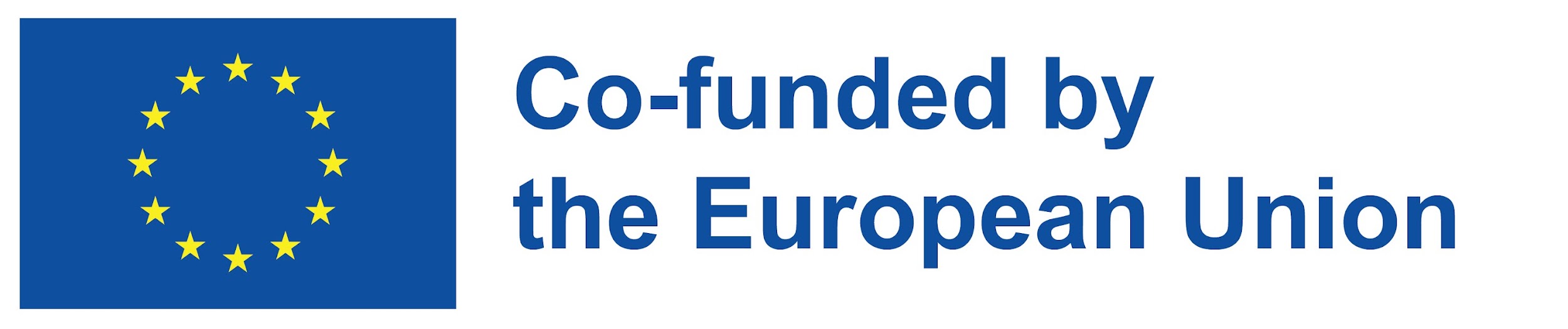